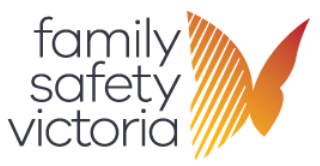 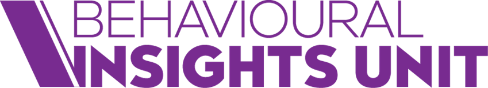 Family Violence Information SharingSession 6 – Reflections on what we’ve learned
Session 6
Session agenda
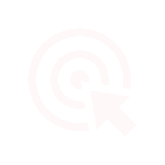 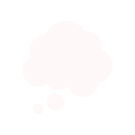 Agenda
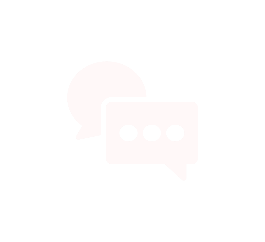 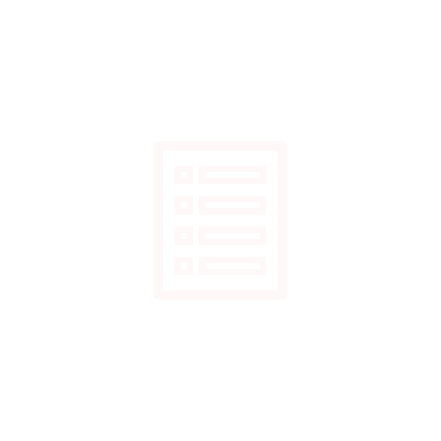 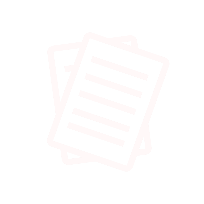 2
Reflection on the last session
3
Session 6
Reflections on Session 5
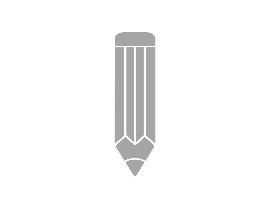 Activity
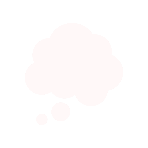 Recap of last session’s activity

Practise recording a family violence information sharing request.

Take some time to think back on your experiences…
Do you remember the types of information you need to record?
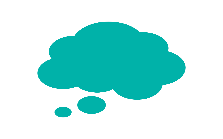 How confident are you in the process of recording information and requests?
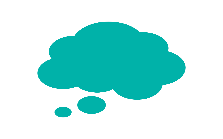 Can you remember where you can find out what to do if unsure?
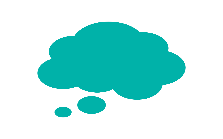 4
Objectives and outcomes
5
Session 6
Objectives
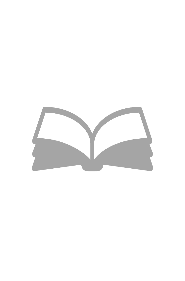 Info
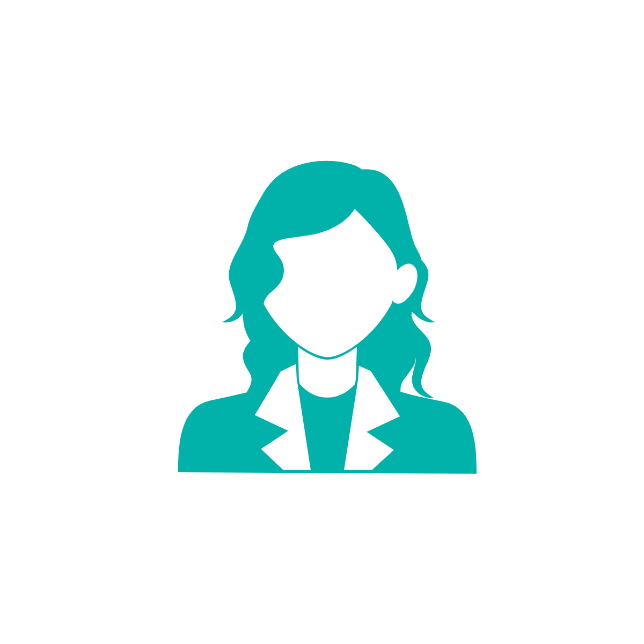 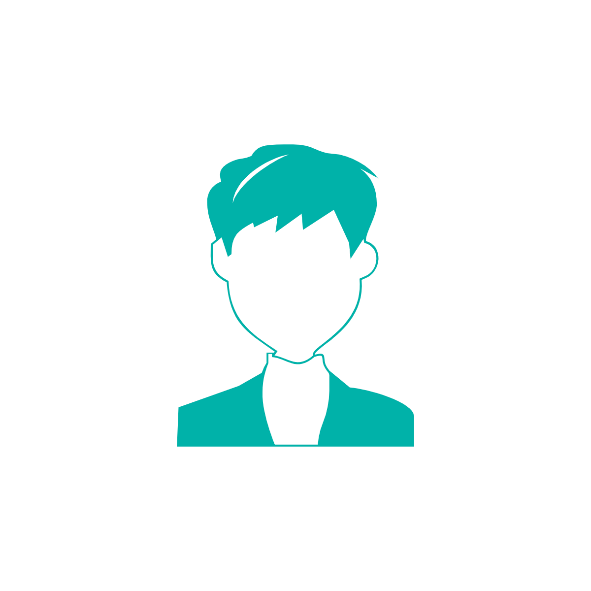 Reflect on what we’ve learned together over the last five sessions.

Discuss how we can ensure family violence information sharing becomes a normal part of our work practice.
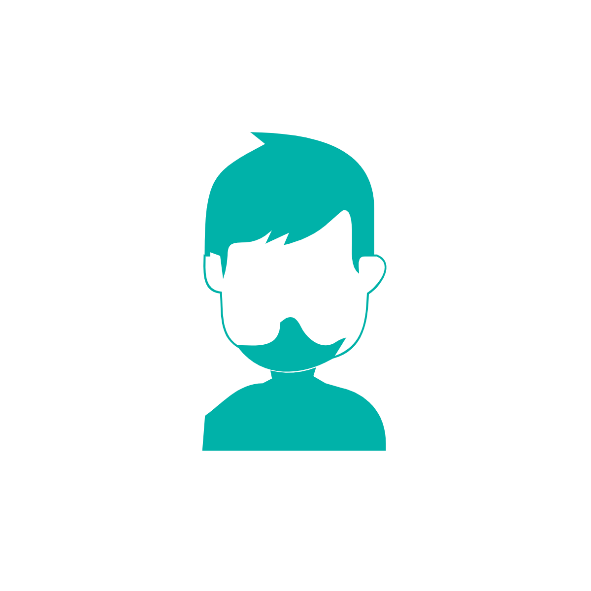 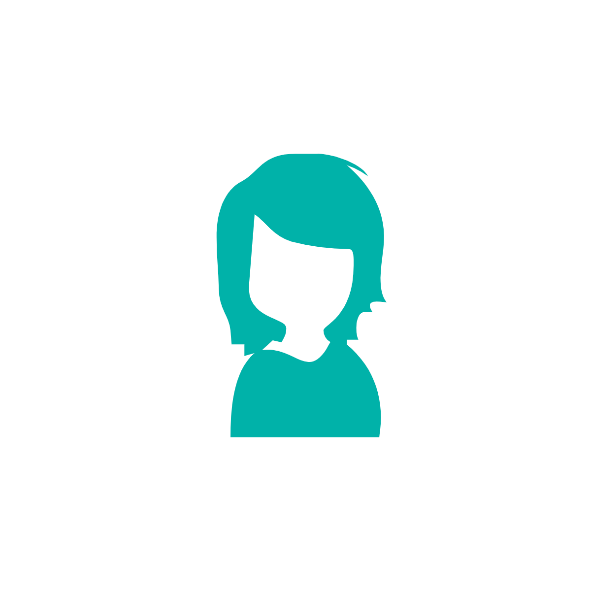 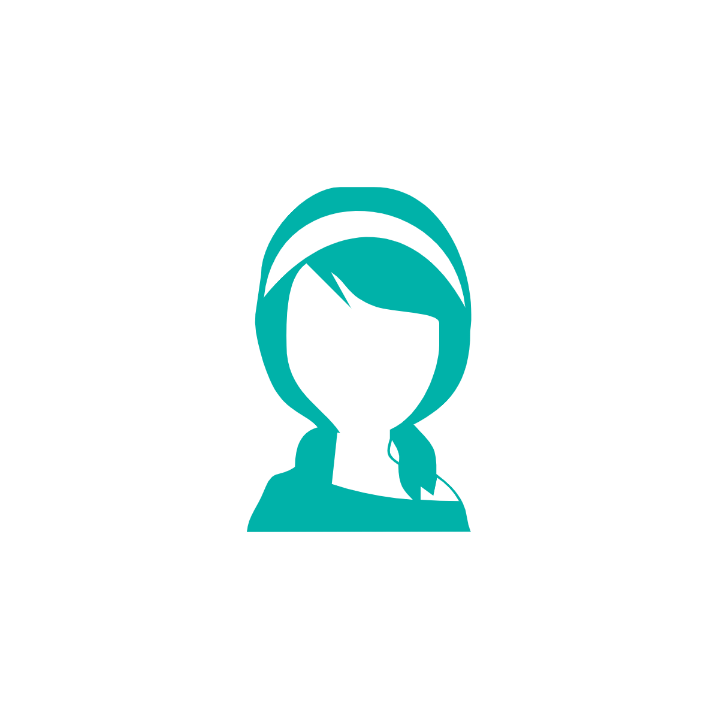 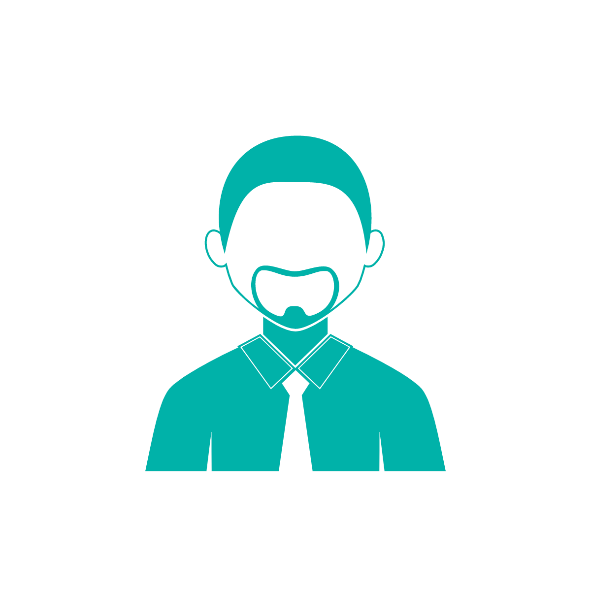 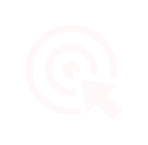 6
Session 6
Learning outcomes
Agree on practical steps we can all take to incorporate family violence information sharing as part of our work, to identify, assess and manage family violence risk.

Know where to locate resources you can refer to while you are building your family violence information sharing experience and practice.
7
Activity
8
What we have covered so far
9
Session 6
Group discussion
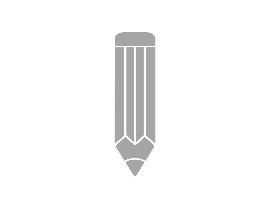 Activity
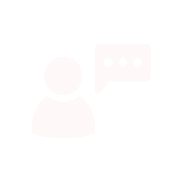 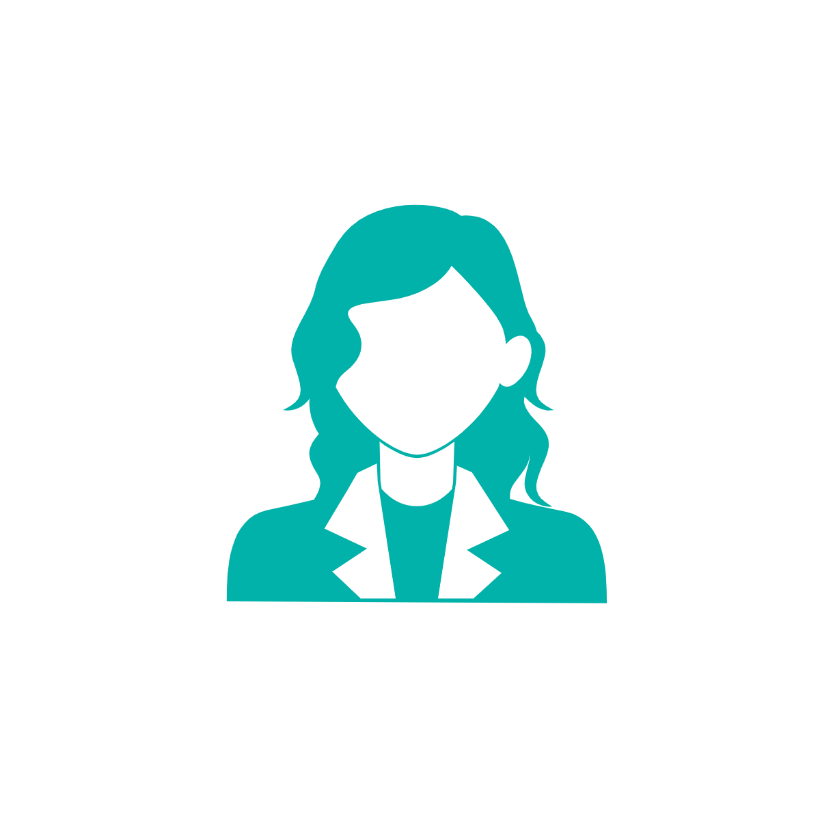 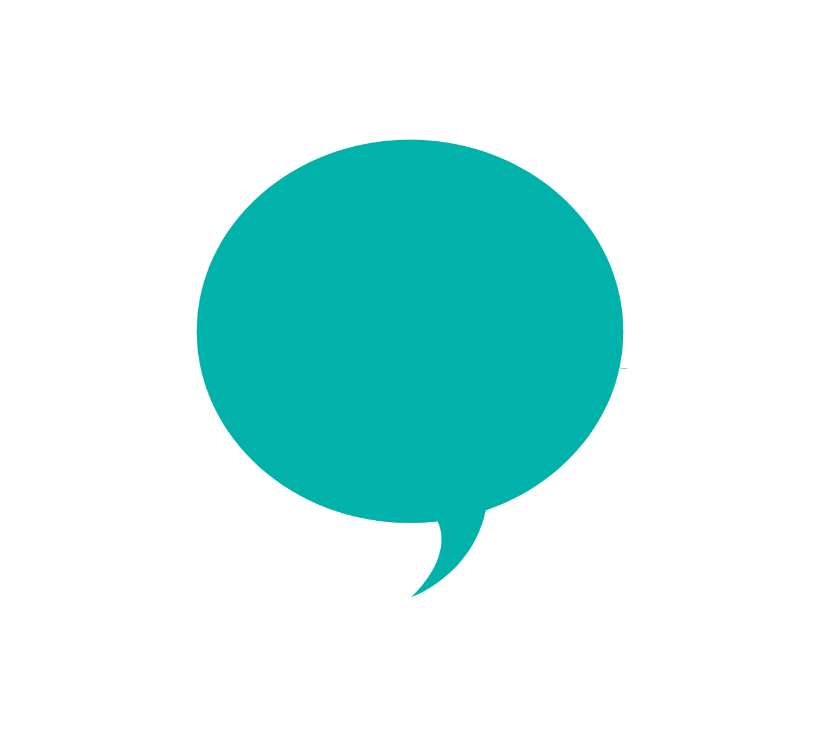 Thinking back on the topics we’ve covered together, what’s the most important thing you learned?

What’s a practical example of something you’ll do differently when it comes to sharing information about family violence?
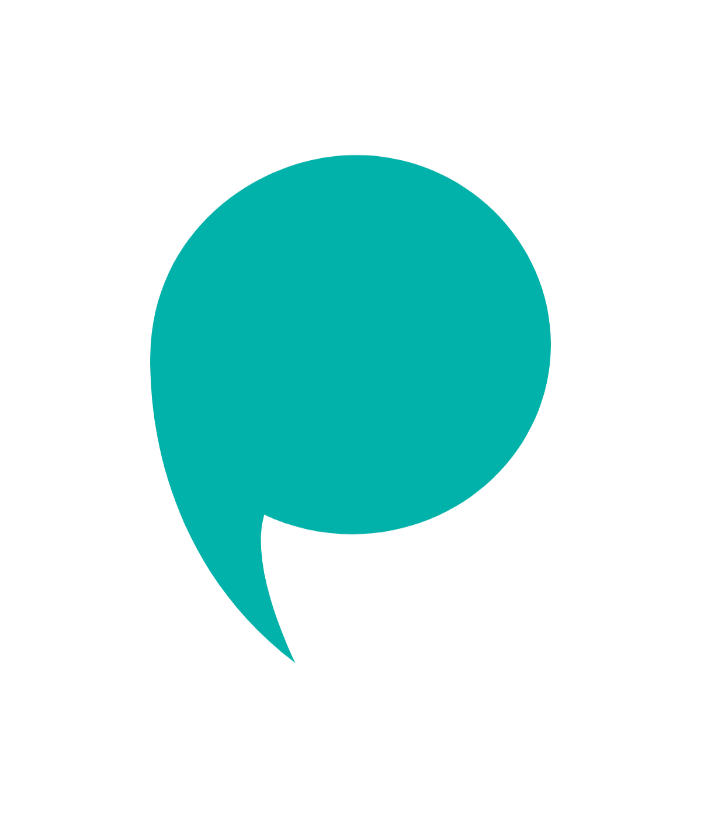 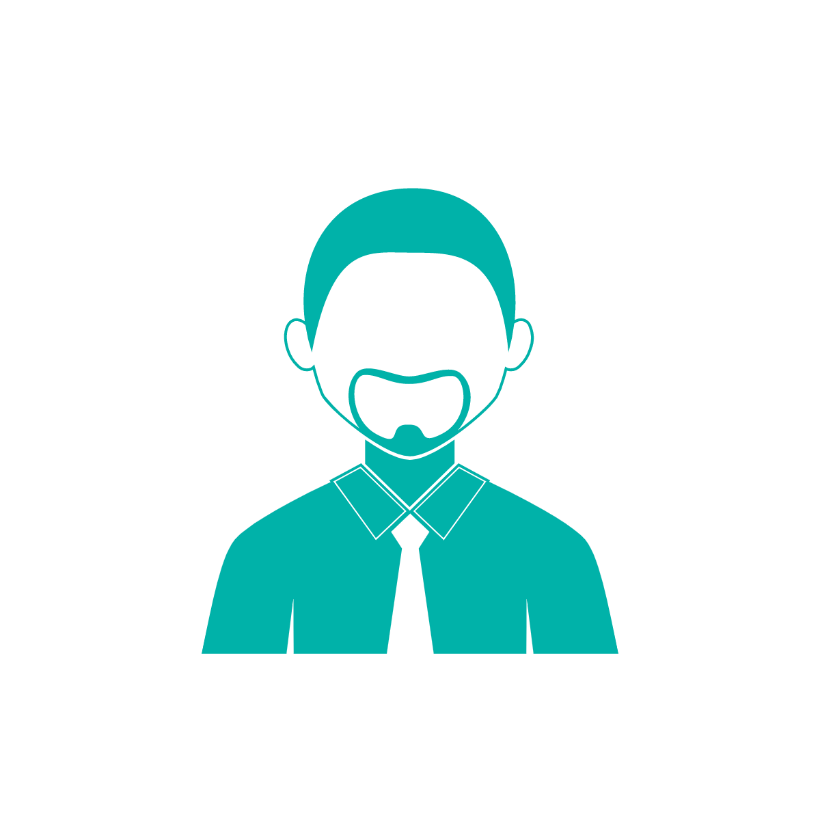 10
Suggested activities to maintain and build on your learning
Maintain motivation
Reflective practice
Continuous learning
1
2
3
Celebrate successful stories of implementing family violence information sharing practices. 
Add a regular check-in about family violence information sharing to the team meeting agenda to maintain visibility of the learning.
Make space for ongoing feedback. For example, by always checking in about family violence information sharing as part of reflective practice sessions.
Set and write goals on what you will do to embed the learning. Make sure you schedule time to check whether these goals were achieved. Even better, ask one of your colleagues to check and hold you to account!
Consider conducting refreshers 6 months after initial workshops. You could take turns running the sessions – teaching someone else is a great way to learn!
Create peer-learning buddy systems to hold each other accountable and provide support in reaching learning goals.
Create forums to collaborate and share questions and tips (e.g., create Teams channel).
11
Session 6
Group discussion
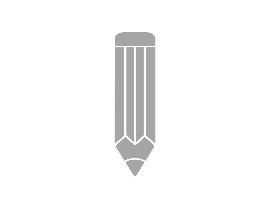 Activity
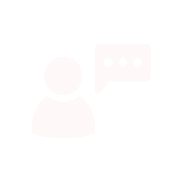 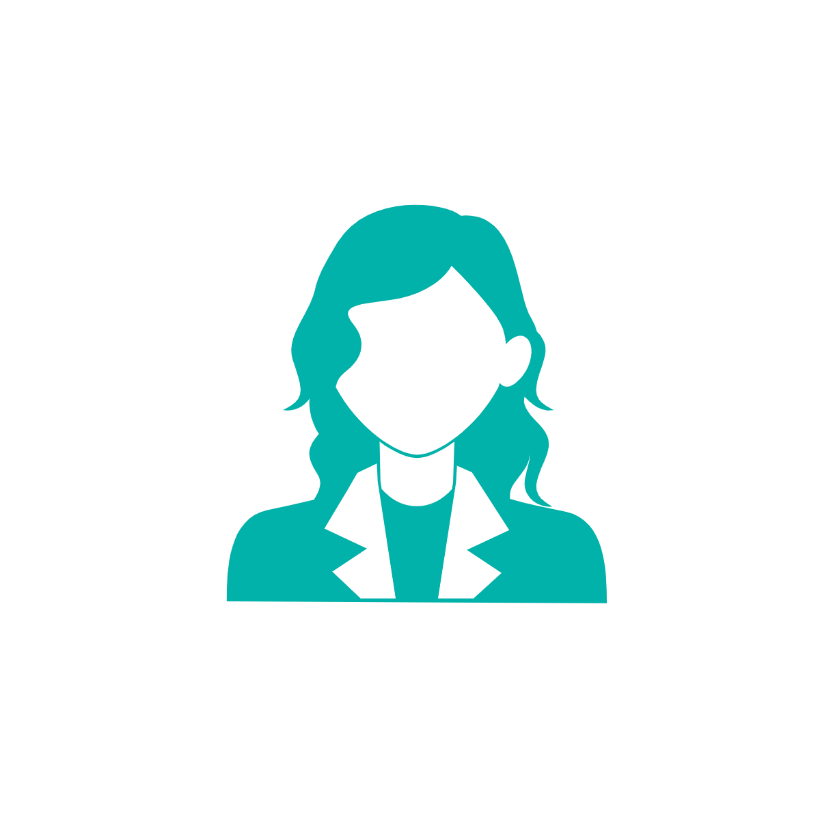 What suggested activities do you think would be most helpful?

What suggested activities will be easiest for us to incorporate into our work?

What can we agree in terms of next steps?
What will we do?
When will we do it?
Who will do it?
How will we do it?
Who will hold us accountable?
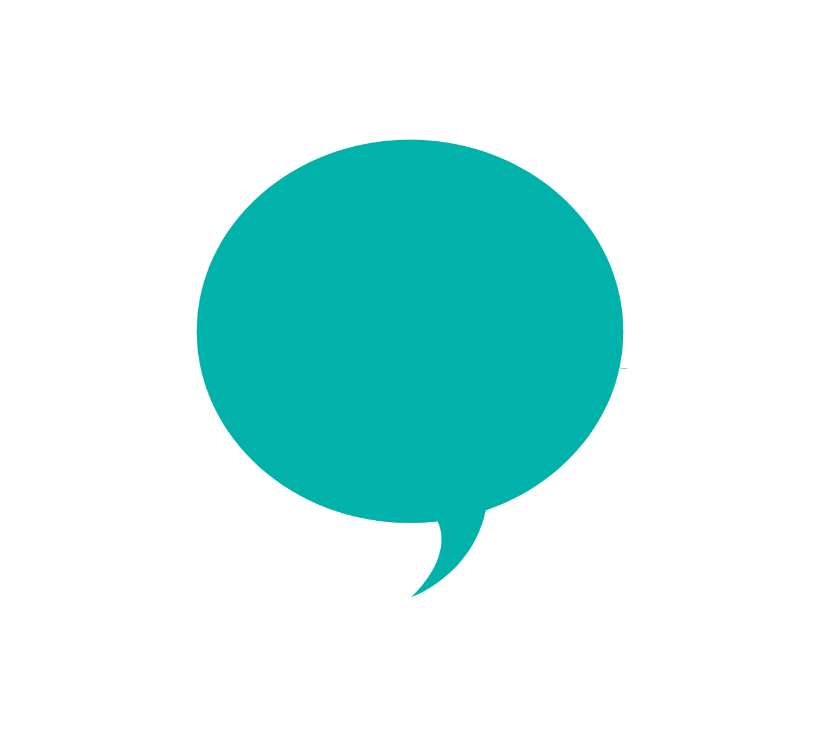 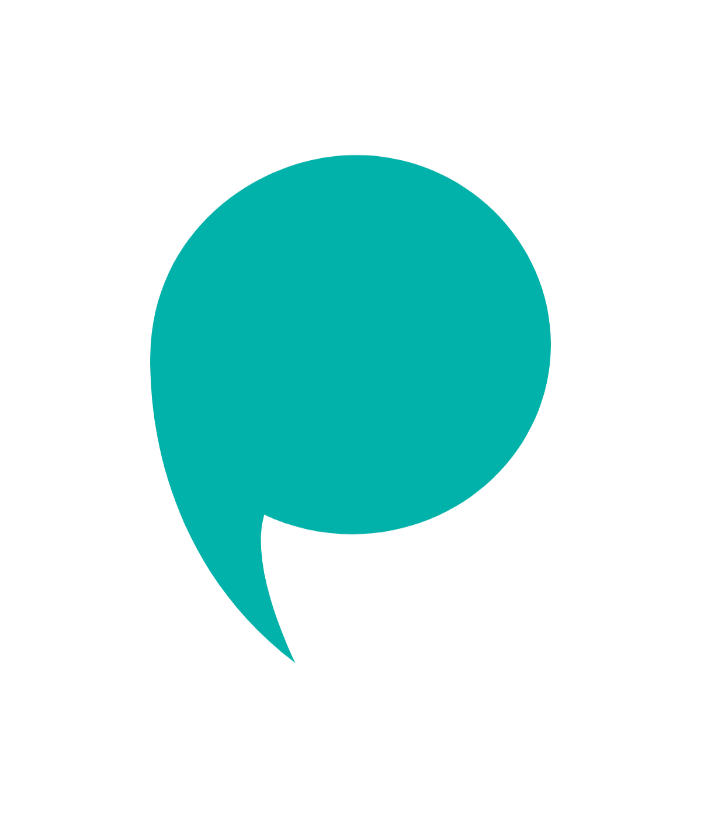 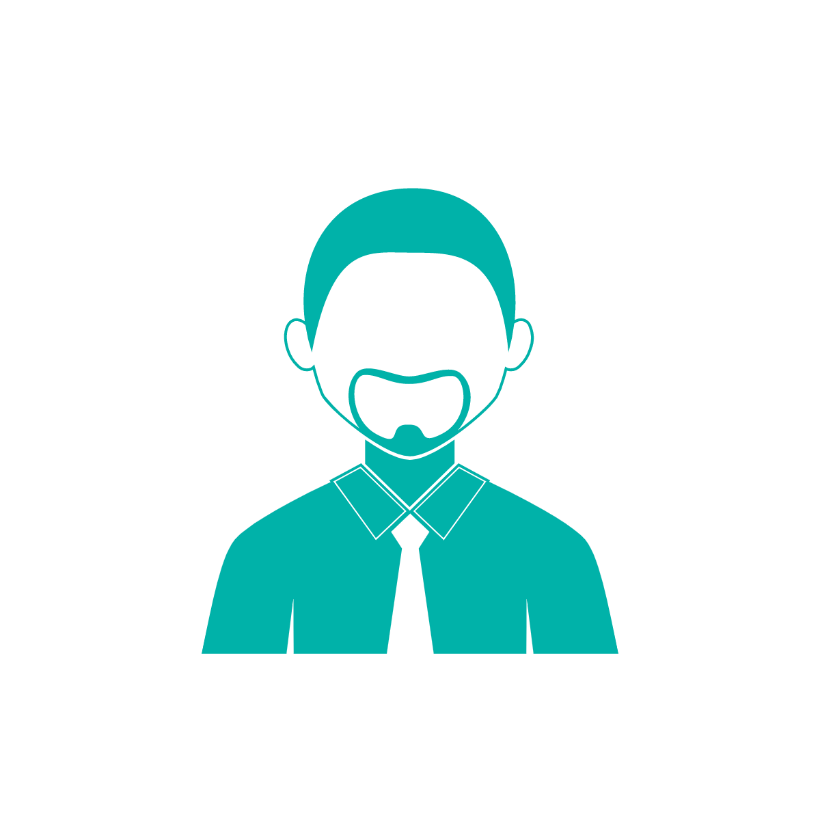 12
Resources
13
Session 6
Reflections on what we’ve learned
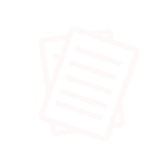 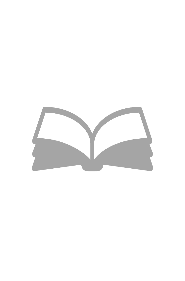 Info
Some key additional resources are provided below. You may find yourself referring back to these as you gain more experience in family violence information sharing.
Resource name: 
Family Violence Information Sharing Guidelines: Guidance for Information Sharing Entities (Ministerial Guidelines) 

How it helps: This resource provides detailed guidelines about all the elements of information sharing. If you want more information about any of the content covered in these sessions, this is a good place to start.

Location: https://www.vic.gov.au/sites/default/files/2019-01/Ministerial%20Guidelines%20-%20Family%20Violence%20Information%20Sharing%20Scheme.pdf
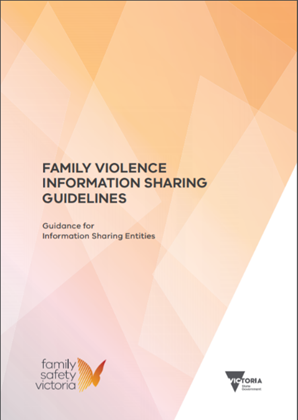 14